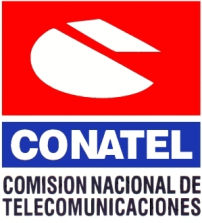 23- 10 COMISION NACIONAL DE TELECOMUNICACIONES
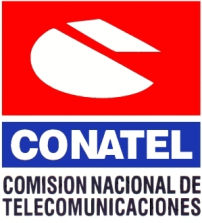 PROYECTO DE PRESUPUESTO EJERCICIO FISCAL 2017
Siguiendo los lineamientos señalados por el Poder Ejecutivo, de acuerdo al Decreto                      Nº 5.223 de fecha 29 de abril de 2016, “POR EL CUAL SE ESTABLECEN LOS LINEAMIENTOS GENERALES PARA LOS PROCESOS DE PROGRAMACION, FORMULACION Y PRESENTACION DE LOS ANTEPROYECTOS DE PRESUPUESTOS INSTITUCIONALES”,  la Comisión Nacional de Telecomunicaciones (CONATEL) ha presentado  al Ministerio de Hacienda un presupuesto equilibrado de Ingresos y Egresos, por un monto global de  Gs. 210.645.048.000.-, basado en su real capacidad de recaudación anual:
Proyecto CONATEL 
Año 2017
INGRESOS
INGRESOS
Proyecto CONATEL 
Año 2017
EGRESOS
EGRESOS
Las diferencias observadas son en virtud al aumento realizado por el Ministerio de Hacienda en los siguientes objetos del gasto:
(+) Aumento OG 812 – Transferencia al Ministerio de Hacienda.       Gs. 121.628.000.000.-
(+) Aumento OG  210 – Servicios Básicos. 			Gs.        262.292.544.-
EGRESOS
EGRESOS
GRUPO 100 – SERVICIOS PERSONALES
Gs. 51.663.149.414
GRUPO 100 – SERVICIOS PERSONALES
GS. 51.663.149.414
GS. 44.267.937.328
GRUPO 200 – SERVICIOS NO PERSONALES
En este rubro se prevé el pago por Servicio de Courier y Transporte aéreo de personas. También el traslado de 4 Estaciones Transportables a distintos puntos del país.
- Pasaje Aéreo						Gs.      1.661.055.000.-
- Pago de Viáticos Internacionales 				Gs.      1.197.886.660.-
- Pago de Viáticos Nacionales					Gs.      2.901.089.992.-
En este rubro se prevé los montos para el mantenimiento y reparación de las oficinas de la institución, de los vehículos, de los muebles y equipos de oficina, equipos de radiocomunicaciones, equipos de monitoreo, expensas comunes del Edificio Ayfra, servicio de limpieza de las oficinas de la institución, entre otros. Asimismo, está previsto el pago de expensas extraordinarias para la instalación de escalera de emergencia, así como la reparación del aire acondicionado central, conductos y parte eléctrica.
GS. 44.267.937.328
GRUPO 200 – SERVICIOS NO PERSONALES
Previsto para el pago del alquiler de estacionamiento de los vehículos de la institución y funcionarios, así también el alquiler de fotocopiadoras e impresos, alquiler de casas o terrenos para estaciones de monitoreo, alquiler de torres para sistema de monitoreo y alquiler de estacionamiento de móvil de monitoreo.
Servicios Técnicos y Profesionales:
Elaboración del Decreto de la nueva Ley de Telecomunicaciones 	Gs.        330.000.000.-
Actualización de Reglamentos de Telecomunicaciones		Gs.    1.250.000.000.-
        (Servicios Básicos, Servicio de Telefonía Móvil, Servicio de Cable distribución)
Actualización de Sistemas, Programas y Herramientas del AFMS	Gs.    4.300.000.000.-
Revisión de Planes Técnicos Fundamentales			Gs.       300.000.000.-
Elaboración de Plan de Expansión – Servicio Básico		Gs.       300.000.000.-
Actualización de Reglamento de Calidad de Servicios		Gs.       300.000.000.-
Auditoria Externa de los Estados Contables			Gs.       230.000.000.-
Reglamentación del Acceso de las Telecomunicaciones		Gs.    1.000.000.000.-
Reglamentación del Servicio de Interconexión			Gs.    2.520.000.000.-
Diseño de Infraestructura de Torres TV Digital			Gs.       300.000.000.-
Servicios Técnicos y Profesionales Varios			Gs.    2.425.639.400.-
Gs. 44.267.937.328
GRUPO 200 – SERVICIOS NO PERSONALES
Suscripciones:
Suscripción a Leyes.com					Gs.        2.400.000.-
Publicidad y Propaganda:
Prensa Escrita, Radia y Televisiva				Gs.   300.000.000.-
Impresiones Varias, Memoria Institucional			Gs.      30.000.000.-
Seguros:
Seguro de bienes patrimoniales				Gs.   660.000.000.-
Accidentes personales para funcionarios 			Gs.   400.000.000.-
Seguro equipos técnicos					Gs.   684.000.000.-
Servicios:
Peritaje Mecánico					Gs.       48.000.000.-
Servicio de Enfermería					Gs.     139.200.000.-
Encuadernación, Provisión de Carteles y Señalización		Gs.     148.000.000.-
Servicio de Rastreo Satelital 				Gs.     180.000.000.-
Servicio Internet VPN, Red Metropolitana, Fibra Óptica 		Gs.     392.877.600.-
Servicio de Escribanía					Gs.     200.000.000.-
Informáticos:
Sistema para la presentación de DDJJ vía Web			Gs.      270.000.000.-
Sistema Integrado de Gestión				Gs.   1.500.000.000.-
Sistema de Presupuesto					Gs.      230.000.000.-
Actualización sistemas principales AFMS			GS       330.000.000.-
Actualización de Sistemas Varios				Gs    1.146.000.000.-
Gs. 44.267.937.328
GRUPO 200 – SERVICIOS NO PERSONALES
Previsto para el pago de seguro médico para funcionarios de la institución.
Servicios de Agasajo 				         Gs.	       600.000.000.-
Servicios Gastronómicos				         Gs.	       160.000.000.-
-    Servicio de Seguridad y Vigilancia			         Gs.	    1.020.000.000.-
Se tiene previsto la capacitación del personal en distintos niveles:

- Capacitación en Evaluación de Negocios.
- Capacitación en Redes NGN.
- Capacitación en Tendencias Regulatorias y Tarifas en Telecomunicaciones.
- Capacitación en Planificación y Desarrollo de Redes.
- Capacitación en Programas de Costos.
- Capacitación del Personal en el Área de Regulación Técnica.
- Capacitación en el Área de la Evolución de la Telefonía Móvil Celular.
- Capacitación en el Área de la Regulación de la Competencia.
GS. 3.279.302.802
GRUPO 300 – BIENES DE CONSUMO E INSUMO
Previsto para la compra de uniformes para funcionarios de la Institución, banderas y uniformes de trabajo.
Se encuentra prevista la adquisición de los distintos tipos de facturas, recibos, formularios continuos, ordenes de pago, de compra, necesarios para los procesos de facturaciones que son la fuente de ingresos que dispone la institución. De igual manera, se prevé la adquisición de hojas de papel en sus distintas medidas y útiles de oficina.
Previsto para la compra de insumos informáticos, útiles de oficina, tintas y tóner, materiales de limpieza, materiales eléctricos, accesorios informáticos y otros elementos necesarios para el normal desempeño de la institución
Previsto para la compra de botiquín de primeros auxilios, medicamentos e insecticidas.
Gs. 3.279.302.802
GRUPO 300 – BIENES DE CONSUMO E INSUMO
Previsto para la adquisición de combustibles y lubricantes para los vehículos de la institución, necesarios para el traslado de funcionarios a distintos puntos del país para realizar las tareas asignadas por la superioridad como ser verificación de contratos, mantenimiento de locales en las diferencias regionales, las tareas de fiscalización, monitoreo del espectro, etc.
Previsto para la adquisición de cubiertas, artículos de ferretería, etc.
GS. 31.231.101.000
GRUPO 500 – INVERSION FISICA
Se prevé la construcción de obras civiles, depósitos y tinglados, también el mantenimiento de muralla perimetral de Isla Bogado – Luque.
En este rubro se encuentra prevista la adquisición de equipos técnicos de gran porte utilizados para las verificaciones y monitoreo del espectro radioeléctrico, algunos de estos equipos son:
- Estación de Radiogoniometría y Monitoreo 		Gs.	10.000.000.000.-
- Equipos de Escaneo y localización de señales 		Gs.	  3.000.000.000.-
- Centro de Control Redes				Gs.	  3.000.000.000.-
- Equipos de pruebas y mediciones			Gs.	  1.178.000.000.-
También esta prevista la adquisición de equipos tales como : extintores, cámaras digitales, radiograbador, filmadora profesional, proyector multimedia, hardware de grabación de audio para el CAP, sistema de video conferencia,  proyector para video conferencia, cámara filmadora.
GS. 31.231.101.000
GRUPO 500 – INVERSION FISICA
Se prevé la adquisición de muebles,  equipos  de aire acondicionado tipo Split, impresoras, scanner, fotocopiadoras, computadoras y accesorios, servidores, computadoras portátiles ups, ultrabook, ventiladores de pie, bebederos, cafeteras eléctricas, microondas, montacargas, guillotinas, etc.
Previsto para la adquisición de licencias para servidores, licencia para herramientas de desarrollo, licencia acrobat, licencia para software seguridad, licencia para Windows 10, licencia oficie pro plus 2016, software para gerenciamiento de proyectos
GS. 197.123.850.000
GRUPO 800 – TRANSFERENCIAS
Transferencia consolidables de las Entidades Descentralizadas a la Administración Central (Ministerio de Hacienda.)
Transferencia a la SENATIC`S en el marco de la Ley Nº 4989/2013.
Se prevé para el pago en concepto de becas para funcionarios por la participación en cursos y seminarios ofrecido por organismos nacionales e internacionales. De igual manera, previsto para el pago a pasantes universitarios.
Prevista para la transferencia a la UIT (Unión Internacional de Telecomunicaciones) por la Membresía Anual (de ¼ a ½ ), además del pago a CITEL y Convenio marco CITEL – CONATEL.
GS. 197.123.850.000
GRUPO 800 – TRANSFERENCIAS
Proyecto 1: Expansión de Infraestructura de Redes de Fibra Óptica (10 Municipios).
	    Total Inversión	: Gs. 15.000.000.000.-
	     Localidad	: 10 Municipios.-

Proyecto 2: Expansión de Infraestructura de Redes de Telefonía y de Acceso a Internet.
	   Total Inversión	: Gs. 9.000.000.000.-
	    Localidad	: Zona Rio Pilcomayo y alrededores.

Proyecto 3: Promoción de la TV Digital – Adquisición de SET-TOP-BOX.
	    Total Inversión	: Gs. 5.000.000.000.-

Proyecto 4: Subsidio a la Oferta de Banda Ancha.
	     Total Inversión	: Gs. 13.000.000.000.-

Proyecto 5 : Subsidio a la Provisión de Internet en Banda Ancha a PYMES, a la investigación y a la Escuela para Personas con Discapacidad. 
	      Total Inversión	: Gs. 2.000.000.000.-
RESUMEN DE TRANSFERENCIAS
Tipo 1 – Programa de Administración
812 – Ministerio de Hacienda	             Gs. 139.128.000.000.-
841 – Becas 					Gs.     2.424.450.000.-
845 – Indemnizaciones  			Gs.     1.500.000.000.-
851 –Sector Externo (UIT)	 	              Gs.    2.071.400.000.-
Tipo 2 – Programa de Acción
818 – SENATIC´s		                         Gs.       8.000.000.000.-
872 – Fondo de Servicios Universales           Gs.    44.000.000.000.-
Gs.  197.123 millones
TOTAL TRANSFERENCIAS
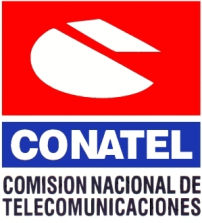 GESTION 2016
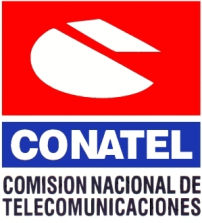 RECURSOS HUMANOS
Personal PERMANENTE:
263.-
Personal COMISIONADO:
5.-
Personal CONTRATADO:
51.-
PASANTES:				      28.-
TOTAL RR HH
347 empleados
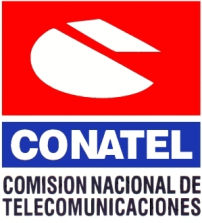 EJECUCIÓN PRESUPUESTARIA
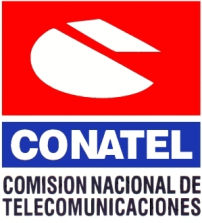 MUCHAS GRACIAS